Sulphonamides (Part 2) ……………………………………………………………………………………………………………………………………………………………………………………………………………………………………………Chemotherapy (VPT-411)(Lecture-9)
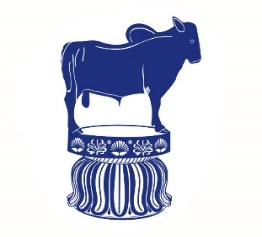 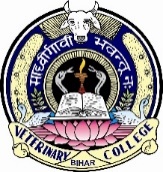 Dr. Kumari Anjana
Asstt. Professor
Deptt. of Veterinary Pharmacology & Toxicology
Bihar Veterinary College, Bihar Animal Sciences University, Patna
Content of the chapter
Sulphonamides
	Pharmacokinetics	Antagonist 
	Synergists 
	Clinical uses
	Side effects of Sulphonamide
	Potentiated Sulfonamides
	Nitrofurans
Pharmacokinetics
Absorption
	Sulfonamides following oral administration are-
 	rapidly and completely absorbed from the GI tract in dogs and cats;
	whereas ruminants take much longer time and 
	oral absorption in pigs and horses is intermediate.

Distribution:
	Sulphonamides are widely distributed throughout the body and into many soft 	tissue including the CNS (cerebrospinal fluid) and joints (synovial fluid).
	Binding to plasma protein (albumin) varies from sulphonamide to sulphonamide 	and from species to species and ranges from 15 -90%.
Metabolism
Herbivorus metabolises sulphonamide at a faster rate and more extensively than carnivores and omnivores.

Acetylation of –NH2 group at N4 position is a major mechanism of metabolism.

Acetylation is the major pathway by which sulphonamides are metabolised in most of species. 

Acetylated metabolite is major urinary metabolite in cattle sheep and swine.
 
Canine lack ability to acetylate aromatic amines, and alternative metabolic pathway are involved in metabolism of sulphonamide.
The acetylated derivatives have little antibacterial activity, but contribute to adverse effects.

Triplesulfa: Most of the N4 acetylated Sulfonamides, except the sulfapyrimidine derivatives (Sulfadiazine, Sulfamerazine and Sulfadimidine) are less soluble in acidic urine, precipitate in the tubules and cause crystalluria.

Excretion:
Most of the Sulfonamides are excreted mainly in urine through glomerular filtration.
Antagonist of sulphonamides
Compounds containing PABA nucleus such as local anesthetics (procaine, butacaine and benzocaine), procainaide and procaine penicillin.

Nicotinamide, folic acid and choline and their precursors.

Gelatin, albumin, peptone and serum protein (the sulfa drugs bind).

Antibacterial action is neutralized in the presence of pus or tissue breakdown products (contain thymidine and purines which are utilized by bacteria bypassing the need of folic acid).
Synergists of Sulfonamides
Diaminopyrimidine (DAP) derivatives like trimethoprim act synergistically with sulfa drugs.

It act by inhibiting dihydrofolate reductase (sequential blockade) in PABA-Nucleic acid synthesis pathway.
Clinical uses of Sulfonamides
Sulfa drugs are used for the prevention and treatment of acute systemic and local (GI, urinary tract, topical) infection.
The diseases cured by sulfonamides are:  
		Actinobacillosis,
 		Actinomycosis, 
		Strangles (horses), 
		Coccidiosis,
 		Mastitis, 
		Metritis, 
		Colibacillosis,
Infectious polyarthritis, 
Infectious keratitis, 
Pneumonia, 
Respiratory infection, 
Urinary tract infections, 
Prododermatitis, 
Toxoplasmosis
Meningitis and 
Foot rot.
Toxicity
Acute toxicity: Rare 
Chronic Toxicity: Haematological alteration 
Poultry:  Drop in egg production, Abnormal eggs (rough thin 		shelled), agranulocytosis and anaemia are observed 		in poultry.
Dog: cyanosis.
Cattle: jaundice and neuritis.
CrystallUrea
Keratoconjuctivitis sicca
Hypersensitivity
Hepatic necrosis
Hypoprothrombinemia
Blood Dyscrasias
Thyroid metabolism disorders
Skin reaction
Renal Toxicity/Crystallurea
It is characterized by crystalluria, haematuria and obstruction of renal tubules. 
The drugs crystallize in acid urine.

Crystalluria is more common with rapidly excreted sulfonamides than those excreted slowly.

The renal damage is also more common with their acetylated derivatives (due to less solubility in acid urine) as compared to their glucuronide or sulfate conjugates, which are highly soluble.
clinical signs of renal impairment include crystalluria, renal colic, repeated attempts to urinate and elevated BUN levels.

 Crystalluria is more common in carnivores (Dog/Cat), which excrete acid urine than in herbivore, which excrete alkaline or neutral urine.

 Adequate water intake and alkalization of urine (sodium bicarbonate) and reducing the dose rates or by using triple Sulfa reduce the risk of crystalluria.
Keratoconjunctivitis sicca(KCS)
KCS also known as Dry Eye. 
It is characterised by lack of  adequate tear production resulting in ocular inflammation, irritation, Susceptibility to infection.
Commonly reported in Dog treated with sulfasalazine, sulfadiazine and sulfamethoxazole.
Hypersensitivity :
Reaction may be caused by either sulfadiazine, sulfadimethoxine and sulfamethoxazole.
Lesions include glomerulopathy, polymyositis, polyarthritis, skin rash, skin eruptions, fever, hepatotoxicity, thrombocytopenia, neutropenia and anaemia,

Hypothyroidism:
Both sulfamethoxazole and sulfadiazine have been associated with hypothyroidism in Dog.
The effect is caused ability of sulphonamide to inhibit thyroid peroxidase activity.
Hypoprothrombinemia:
Sulfaquinoxaline is unique among sulphonamide in that it can induce in animals within 24 hr after dosing by lengthening prothrombin times.

Anemia and thrombocytopenia:
Anemia induced by trimethoprim sulphonamide combination  may be due to decreased serum folic acid level which may be due to inhibiting the folate production by intestinal bacteria.
Potentiated Sulfonamides
Sulfonamides + trimethoprim = Potentiated Sulfonamides 
				(potentiates the antibacterial action)

Trimethoprim: It is a diaminopyrimidine derivative. 

The antibacterial spectrum of trimethoprim is similar to sulfonamides, in addition also effective against some sulfonamide resistant organisms like S.typhi, E.coli, Klebsiella, haemophyllus etc.

It is a bacteriostatic drug and acts by selectively inhibiting bacterial dihydrofolate reductase enzyme.
Its combination with sulfonamides results in potentiation of antibacterial action by sequential blockade at two steps in bacterial folate metabolism in nucleic acid synthesis. 

Trimethoprim, resembling pteridine moiety of folate, selectively blocks bacterial dihydrofolate reductase (DHFRase) and produces bacteriostatic effect.

 Individually both sulfonamide and trimethoprim are primarily bacteriostatic, but their combination is bactericidal.
The common combinations are (in a ratio of 1:5)
	trimethoprim + sulfamethoxazole (cotrimoxazole),
	trimethoprim + sulfadoxine or 
	trimethoprim + sulfadiazine. 

The combination can be given either orally (rapid absorption) or parenterally and also reduces the toxicity of sulfonamides. 

The antibacterial spectrum of the potentiated sulfonamides covers both Gram positive and Gram negative organisms (Actinomyces, Bacillus anthracis, Brucella, cornyebacterium, E. Coli, Haemophilus, Klebsiella, Pasteurella, Proteus, Salmonella, Staphylococci and Sterptococci).

Trimethoprim has 50,000 times more inhibitory effect against bacterial DHFRase than against the mammalian enzyme. Therefore, it does not interfere with folate metabolism in mammals at antibacterial concentrations.
Nitrofurans
Nitrofurans
These are a group of synthetic antibacterial compounds which contain a furan ring to which a nitro group is attached.

 The 5-nitro group is essential for their antibacterial action. 

They are broad spectrum antibacterial.
 	Effective against both Gram +ve and Gram -ve bacteria (but mainly used against Gram negative bacteria like E.coli, Salmonella, Klebsiella and Bacteroides species) and also against Coccidia, Giardia and amoebae.
Bactericidal or bacteriostatic in action.
 
They act by inhibiting the enzymes necessary for the carbohydrate metabolism of bacteria.

They are also thought to be converted to some metabolites (in bacterial cells) which interfere with the function of DNA.
The antibacterial activity of nitrofurans is reduced in the presence of blood, pus and milk.

Toxic manifestations of these drugs include vomition, diarrhea, peripheral neuritis, allergy and ocular disturbances. 

These drugs are not used systemically because of toxicity but used for control of local or topical infections.
Nitrofurazone
Main indications include treatment of bovine mastitis, bovine metritis and skin, burn and wound infections. 

It is also used as feed additive @ 0.05% to control intestinal bacterial and coccidial infections.
Nitrofurantoin
It is mainly used as an urinary antiseptic for the prevention and treatment of urinary tract infections particularly in small animals.

It is concentrated in acid urine (not precipitated), hence beneficial in dog @ 4-5 mg/kg, orally thrice daily for 5-10 days. 

Also used in calves and horse @ 10 mg/kg/day, orally for 10 days.
Furazolidone
It has broad range antimicrobial spectrum; effective against both Gram positive and Gram negative bacteria and Eimeria and Histomonas spp. 

It is mainly used orally to treat enteric infections.

 Calves: @ 10-12 mg/kg, orally twice a day for about a week;
 Poultry @ 0.04% in feed for 10 days.
Furaltadone
It is easily absorbed from GIT and has medium antibacterial spectrum.

 It is used to treatment: 
	bovine mastitis @500 mg/quarter intramammarily; 
	strangles in horse @ 13 mg/kg. IV for 5 days) and 
		salmonellosis in chickens @0.04% in drinking water.
Sulphones
Dapsone: 

It is chemically related  to sulphonamides.
It is effective against Mycobacterium leprae.
DOC in leprosy.
It is not used in other diseases due to its potent toxicity.
Summary
Acetylation of –NH2 group at N4 position is a major mechanism of metabolism. 
Triplesulfa: (Sulfadiazine, Sulfamerazine and Sulfadimidine)
Compounds containing PABA nucleus- Antagonist of sulphonamides.
Trimethoprim act synergistically with sulfa drugs.
   Toxicity - CrystallUrea
			    Keratoconjuctivitis sicca
                     Hypersensitivity
Thank You